Unidad 5. El conocimiento (2)
El conocimiento inteligible.
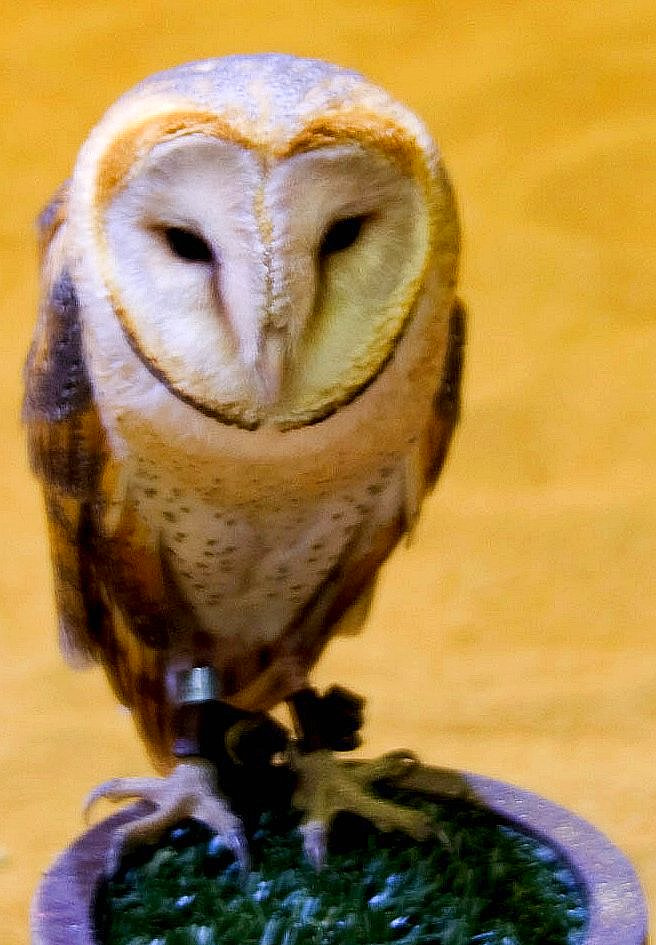 CONOCIMIENTO
Vida psíquica, consciente.
Actitud vital. 
Propia de la capacidad de automoción.
Inmanente
Espontánea, reacción ante una causa externa.
Relación entre SUJETO y OBJETO.
Por el conocimiento descubro la realidad.
Siempre parte de los sentidos.
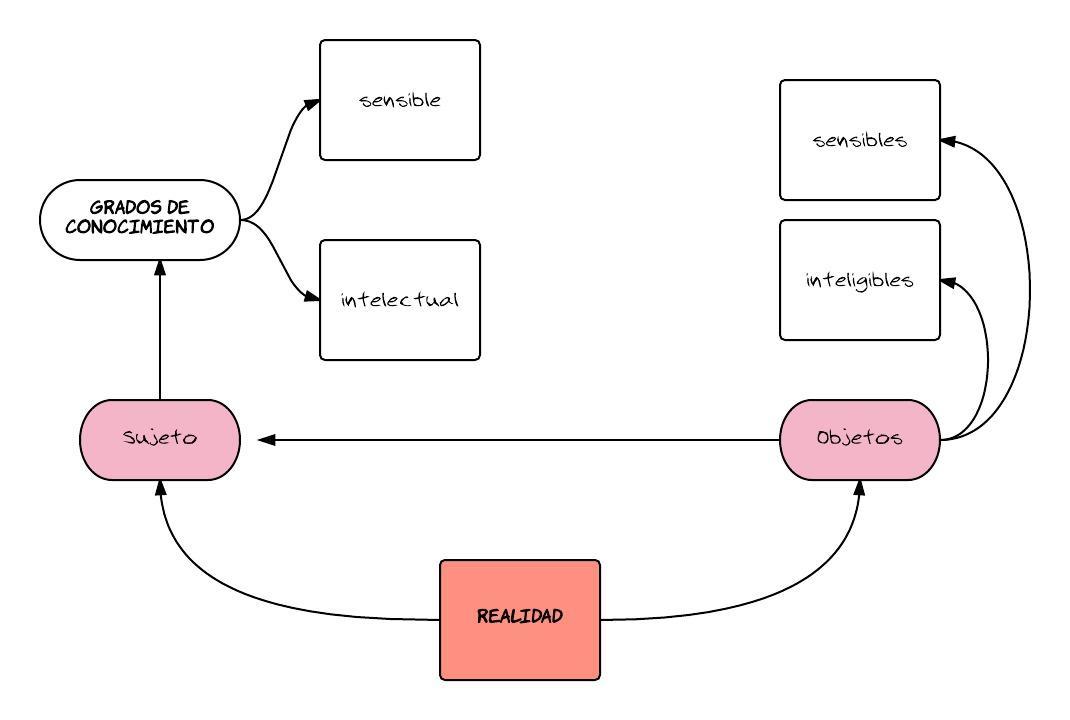 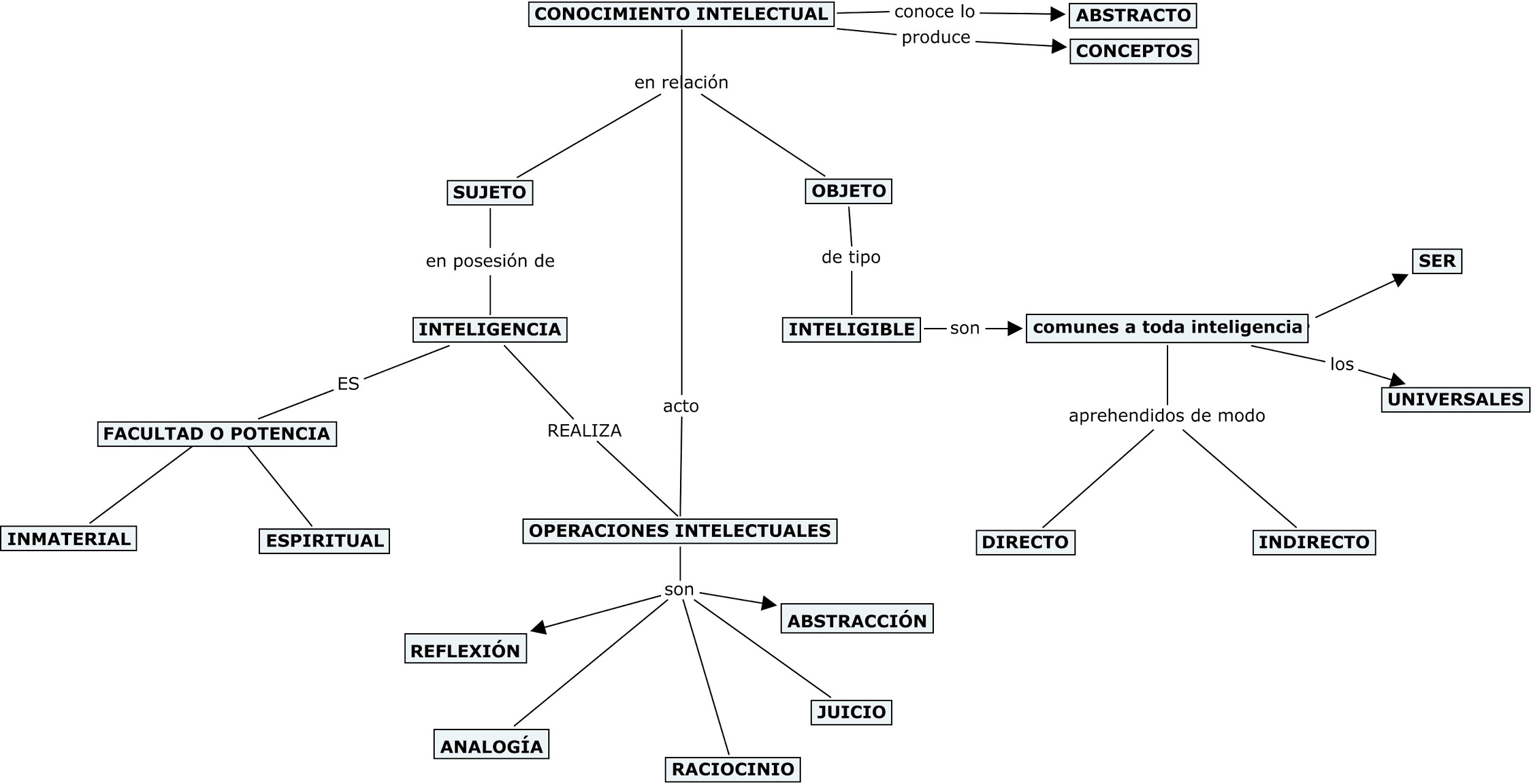 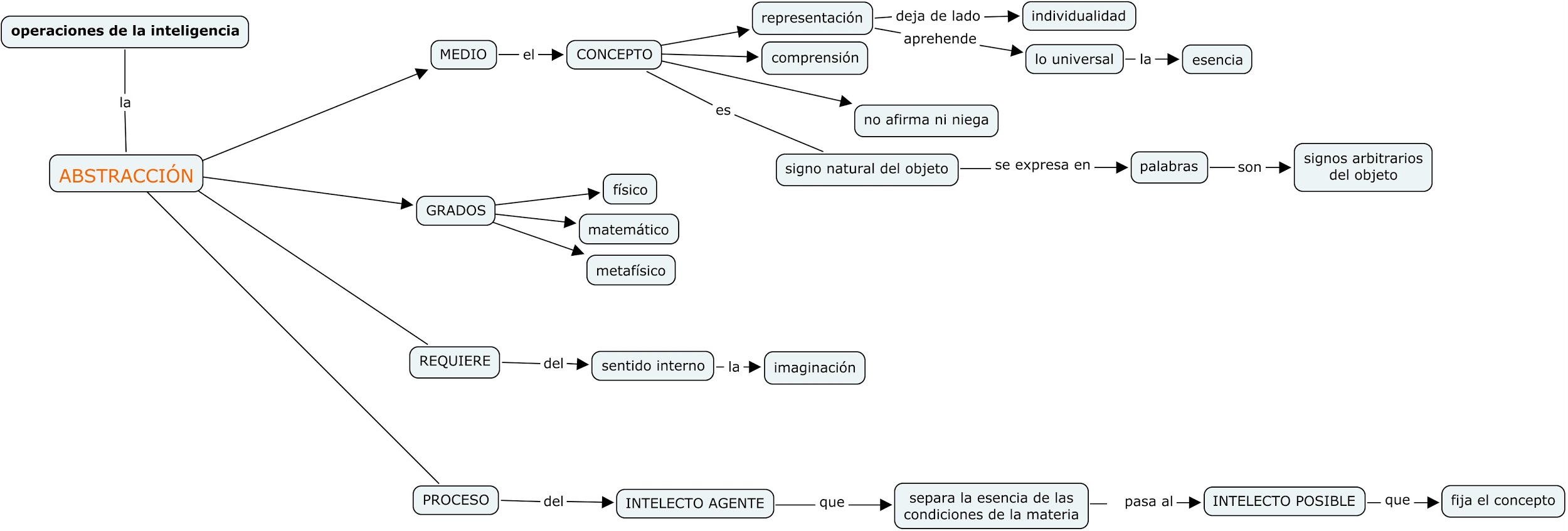 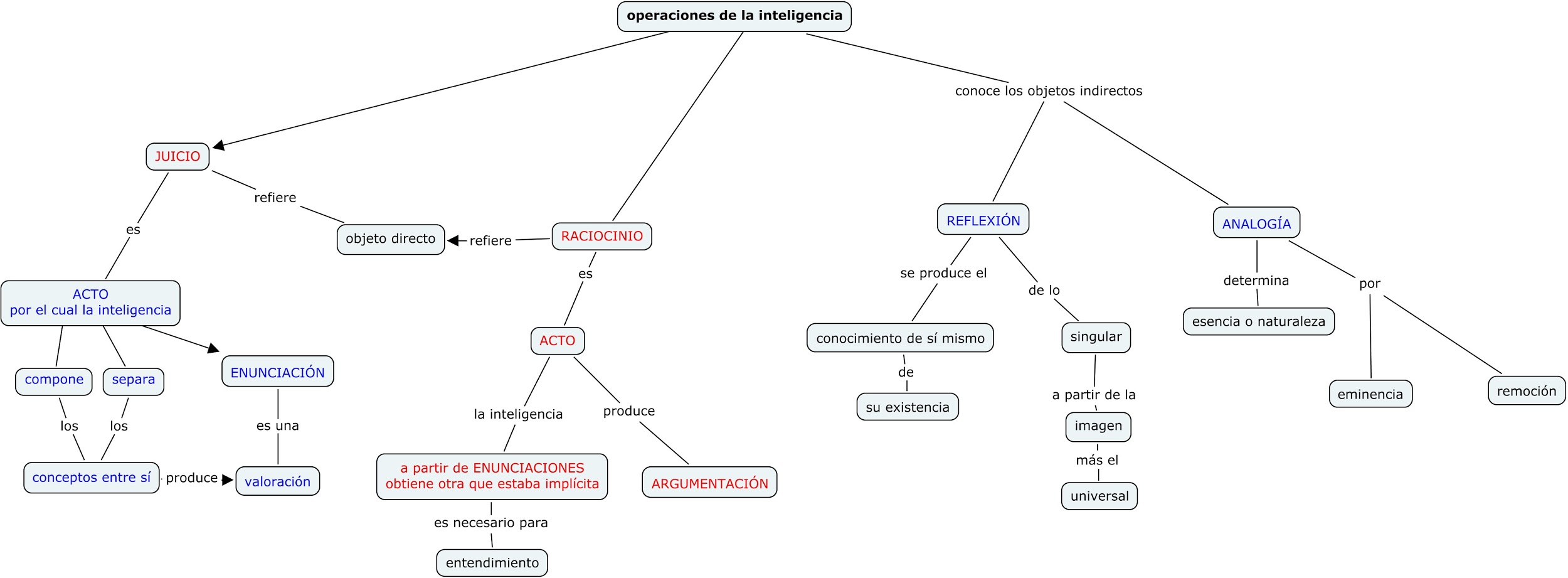 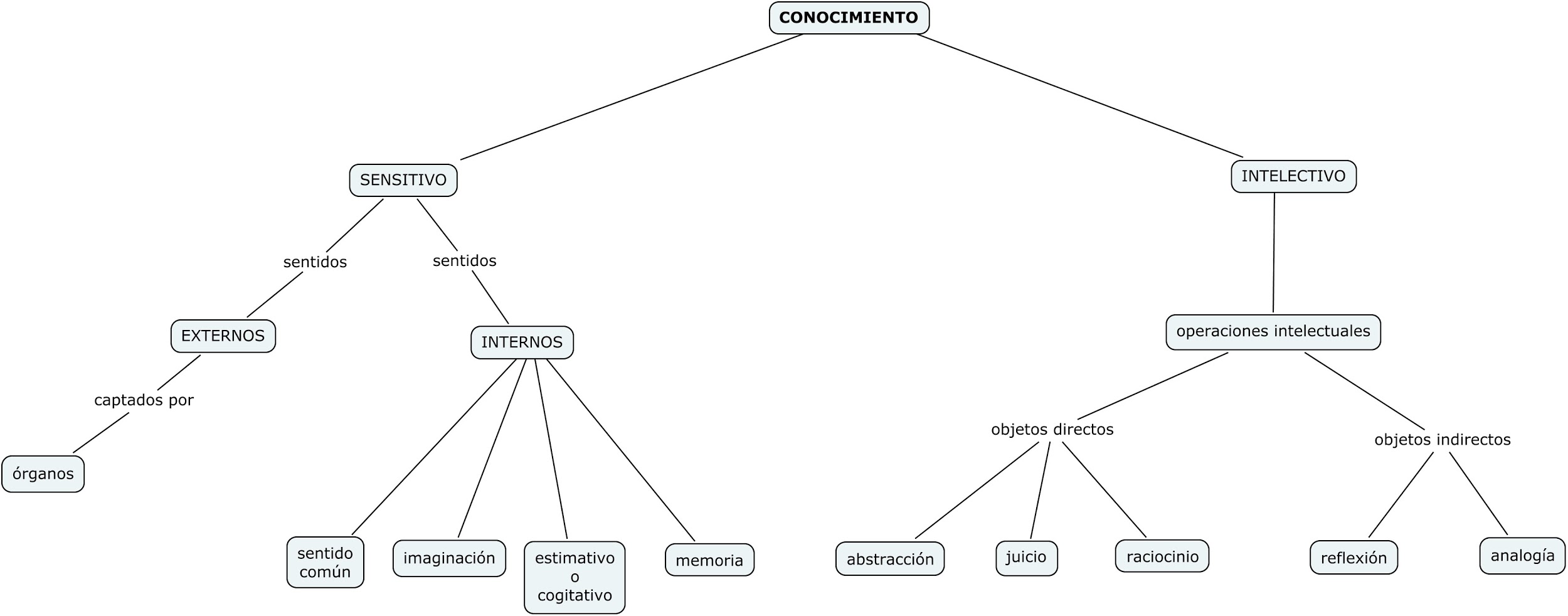